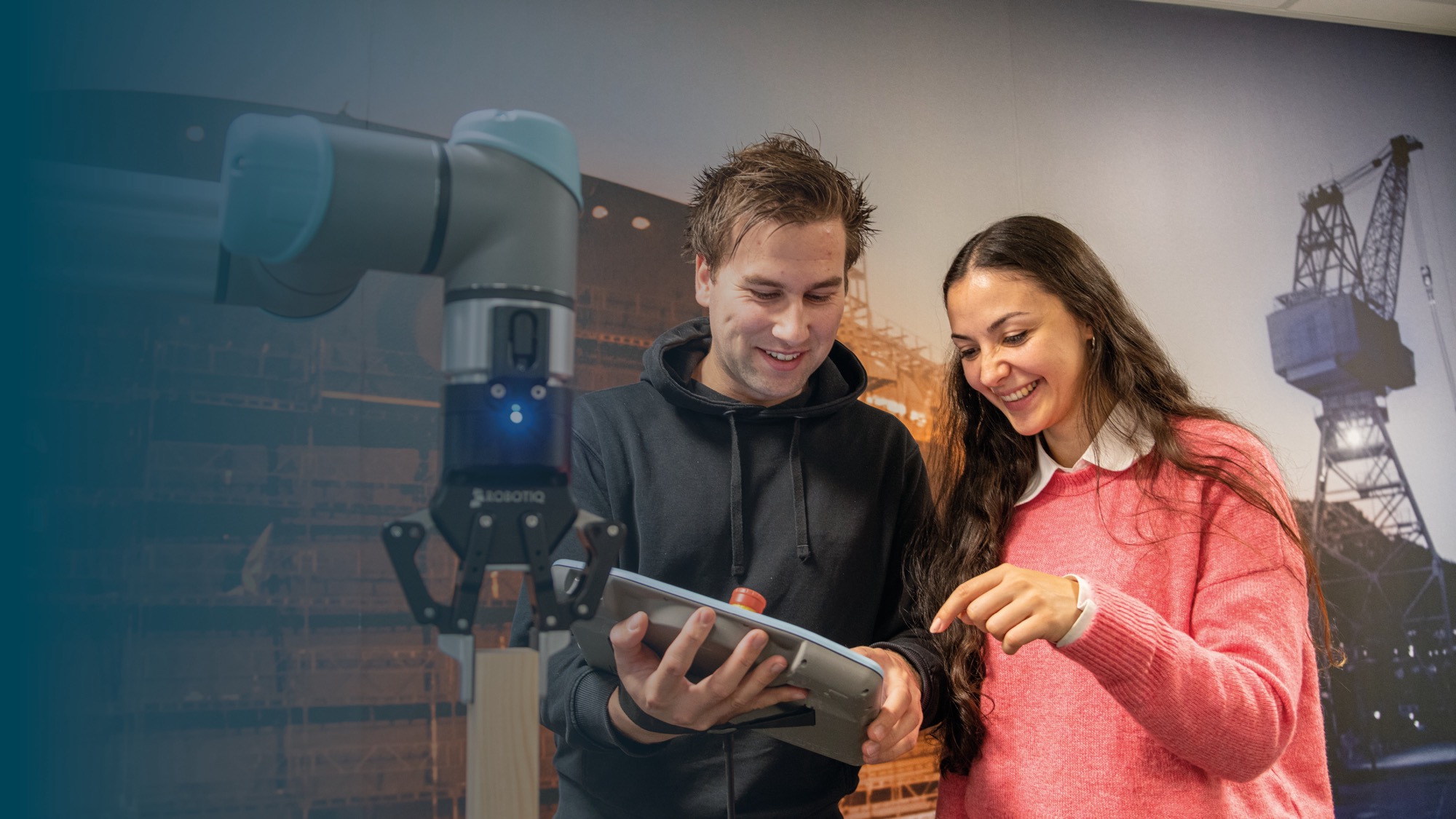 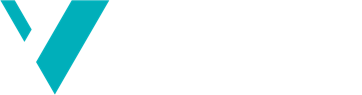 Sak 13/23 B Vurdering av integrasjon 
- FIN og FØS
Styret 8.mars 2023
Rektor Gunnar Yttri
Omstillingstiltak i 2023
Styresak O 7/23 Oppfølging av styresak 53/22 Budsjett for 2023 

Fire tiltak det vil bli arbeida særskilt med i 2023
Auke dei eksterne inntektene 
Vidareutvikla ei berekraftig studieportefølje
Ein kritisk gjennomgang av organisering og dimensjonering av dei samla faglege, administrative og driftsmessige støttefunksjonane
Ei vurdering av om ein integrasjon av FØS og FIN kan styrke den faglege og økonomiske berekrafta for fagmiljøa i dei to fakulteta
2
Jf
Bakgrunn
Rektor ba om å få vurdert om ein integrasjon av FØS og FIN kan:
Styrke den faglege og økonomiske berekrafta for fagmiljø og administrasjon i dei to fakulteta.  
Sikre og auke kapasitet, handlingsrom og gi synergiar på viktige fag- og samfunnsområde innan forsking, utvikling, innovasjon og  utdanning. 

Denne avgrensinga er vald fordi: 
FIN og FØS har eit tydeleg fagleg interessefellesskap innan teknologi, berekraft, økonomi og samfunn. 
Desse fakulteta har høg relevans for nærings-, arbeids- og samfunnsliv, og har ei tydeleg innretting mot kompetansebehov i ein konkurranseutsett marknad. 
Omskiftet i næringane gjer det tenleg å vurdere om vi i dag er organisert på måtar som gir grunnlag for god ressursbruk, vitskapleg og administrativt, i møte med denne dynamikken.
3
Prosjektgruppa
4
Prosjektrapport
Prosjektgruppa leverte si samla tilråding til rektor 24. februar, med hovudtilråding: 
«Samla sett meiner prosjektgruppa at fordelane er større enn ulempene ved å etablere eitt nytt fakultet, tufta på likeverd mellom heile FIN og heile FØS - inklusiv fakultetsadministrasjonane. 
Prosjektgruppa si vurdering er at dette vil gje grunnlag for styrka fagleg og økonomisk berekraft. Ein føresetnad for tilrådinga er at ein i det vidare arbeidet må sørge for å redusere risiko og bygge det nye fakultetet langs dei linjene som er trekt opp i rapporten. 
Prosjektgruppa tilrår rektor å gå vidare til fase II.”
5
Prosjektgruppa sine føresetnadar for arbeidet
At verksemdsstrategiske mål er styrande 
At HVL som fleircampusinstitusjon er eit verkemiddel for å lukkast med faglege ambisjonar og ein tenleg administrasjon 
At eventuell integrasjon skjer mellom heile og udelte fakultet, og i seg sjølv ikkje er grunnlag for reduksjon i tal vitskapleg eller administrativt tilsette 
At ein ikkje kan forvente vekst i UH-sektoren framover, og at eventuelle nye tiltak må utviklast innanfor dei rammene ein har – om ein ikkje lukkast med å utvide rammene gjennom dei tiltaka ein sjølv gjer/kan påverke
Fire utvalde temaområde: Fagleg aktivitet, organisasjon og leiing, arbeidsmiljø og økonomi
6
Fagleg aktivitet
7
Fagleg utvikling
Prosjektgruppa peiker vidare på at det for fagmiljøa i dei to fakulteta er naturleg å kople saman strategien for utvikling av eit arbeidslivs- og profesjonsorientert universitet, med klare og offensive ambisjonar om å svare på nokre av dei sentrale samfunnsutfordringane i vår tid:
Grøn omstilling og ansvarleg innovasjon i nærings- og samfunnsliv for å møta dei globale berekraftsmåla gjennom utdanning, kunnskapsutvikling og -formidling 
Digitalisering og digital transformasjon av nærings- og samfunnsliv 
Regional utvikling og forvaltning, med et heilskapleg perspektiv på berekraft, demografi-, nærings- og samfunnsutvikling.
8
Faglege synergiar
Berekraftig utvikling  - kan femne om både ingeniørfaglege, naturvitskaplege og samfunnsvitskaplege disiplinar 


Maritim sektor og havnæringar  - femner fagleg vidt - mellom anna energiteknologi, nautikk, marinteknikk, grøn skipsfart, havteknologi, havbruk, økonomi og samfunnsvitskap

Moglegheitene for å ein HVL Handelshøgskule  - kan understøtte universitetsambisjonen - og kan vere ein hensiktsmessig struktur for å utnytte faglege fortrinn og moglegheiter

Moglegheitene for å opprette ei utdanning innanfor Industriell økonomi (INDØK) - viktig posisjonering på Vestlandet - kan trekke vekslar på etablerte fagmiljø.
9
[Speaker Notes: Knytt til ambisjonen Universitetet på Vestlandet peikar gruppa på viktige hovudtema for moglege faglege synergiar, som kan romme både bredde og spesialisering: 


Det er i tillegg viktig at ein sikrar gjennomgåande studieløp frå Bachelor til PhD. som ledd i å vidareutvikle HVL som eit Universitet for Vestlandet.]
Organisasjon og leiing
Prosjektgruppa ser at ei integrert eining gir betre fakultetsbalanse på institusjonsnivå, som kan gi grunnlag for auka strategisk autonomi for det nye fakultetet. 

Ein meiner også at det vil vere eit betre grunnlag for å trygge administrativ kapasitet og nær administrativ støtte til den vitskaplege verksemda.

I motsett lei ser gruppa at ei vidareføring av to fakultet gir ei breiare deltaking i toppleiinga, og vil kunne ivareta nokre eksisterande faglege interesser på ein tydelegare måte
10
Arbeidsmiljø
Ei integrert eining gjev høve til å bygge ny kollegialitet på tvers av fag og campus.
Arenaer for medverknad på riktig nivå, slik at tilsette føler større involvering, vil lettare kunne etablerast. 

I gruppa har ein vore meir oppteken av korleis gjennomføringa av ein integrasjonsprosess vert organisert, enn dei arbeidsmiljømessige effektane av utfallet av prosessen. 
Det er grunnleggande viktig at tilrettelegginga av denne prosessen, og avgrensinga av den, vert gjort med god kjennskap til fleire av dei andre endringstiltaka som HVL står framfor.

Prosjektgruppa peiker på at det er avgjerande viktig å anerkjenne at det finst uro i organisasjonen knytt til det samla endringstrykket, og at tidleg og tydeleg informasjon, samt god medverknad i arbeidet må sikrast.
11
Om den vidare prosessen: Behov for tydelege og tidlege avklaringar
Prosjektgruppa: Det er ikkje likskapsteikn mellom ein lang prosess, og ein god prosess. Uavklart prosess over tid skapar uvisse.
Difor viktig å gjere avklaringar og fatte avgjerder i tråd med dei fasane som no er skissert. 

I det vidare arbeidet: Viktig at verksemda kartlegg risiko og vurderer konsekvensar ei slik omstilling kan få for leiarar og arbeidsmiljøet

Prosjektgruppa tilrår å avklare om ein skal gjennomføre integrasjonen mellom dei to fakulteta, før ein iverksett ein fase II.
12
Økonomi
Prosjektgruppa meiner ei integrert eining vil ha få - om nokon - direkte økonomiske effekt
Potensiell økonomiske effekt finn sitt grunnlag i betre tilpassing til marknadsmessige behov, utnytting av samspel mellom ulike fagmiljø, og god administrativ støtte i vitskapleg virke.

Men: økonomiske effektar må sjåast i samanheng med dei tre andre tiltaka:

Arbeidet med å auke eksterne inntekter
Arbeidet med å utvikla ein berekraftig studieportefølje
Ein kritisk gjennomgang av organisering og dimensjonering av dei samla faglege, administrative og driftsmessige støttefunksjonane
13
[Speaker Notes: Arbeidet med å auke eksterne inntekter: 
Kapasitet til å hente større eksterne inntekter med eit meir fleirfagleg vitskapeleg miljø å trekke vekslar på. 
Nytte kvarandre sine styrkar til å hente meir eksternfinansiering til utdanning og forsking - viktig å optimalisere støtteressursar og utvikle tverrfaglege forskingsprosjekt og marknadsretta EVU-tilbod mv.

Arbeidet med å utvikla ein berekraftig studieportefølje.
Kan vere mogleg å utvikle studieporteføljen slik at ein treffer marknaden betre i eit felles fakultet. 
Redesigna/nye tverrfaglege utdanningstilbod som er ettertrakta kan gi auke i KD-inntekt. 
Eit felles fakultet vil i større grad kunne nytte ressursar på tvers.

Ein kritisk gjennomgang av organisering og dimensjonering av dei samla faglege, administrative og driftsmessige støttefunksjonane.
Ein meir balansert fakultetsstruktur: 
kan vere med å demme opp for at ein stadig større del av basisløyvinga frå KD går med til å finansiere veksande felleskostnader og -tenester. 
vil gjere det mogleg å organisere meir administrativt kraft direkte i fakulteta - dette inkluderer ein økonomisk effektiviseringseffekt]
Administrativ kapasitet i fakulteta
Prosjektgruppa: Eit integrert fakultet kan truleg nytte administrativ kapasitet betre enn i dag
Styrke administrativ kapasitet innan EVU og internasjonalisering
Sterkare administrative fagmiljø i fakultetet og på kvart campus kan redusere sårbarheitene
Styrking av miljø i fakultetsadministrasjonen som jobbar med regional utvikling gjennom å mobilisere til eksternt finansierte forskingsprosjekt

Prosjektgruppa legg til grunn at integrasjon skjer mellom heile og udelte fakultet, og i seg sjølv ikkje er grunnlag for reduksjon i tal vitskapleg eller administrativt tilsette  
Behovet for ein robust fakultetsadministrasjon
14
Rektors framlegg til vedtak
Styret vedtek å gå vidare til fase 2 i utgreiingsarbeidet. 
Fase 2 førebur eit avgjerslegrunnlag for etablering av eit integrert fakultet bygd på FIN og FØS.
15